শিক্ষক পরিচিতি
পাঠ পরিচিতি
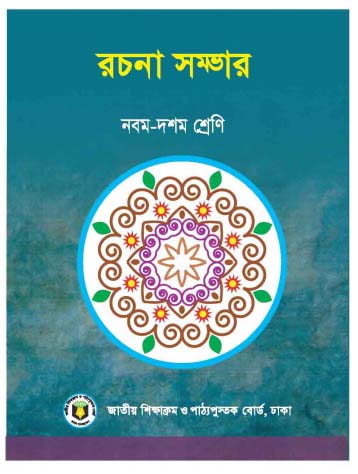 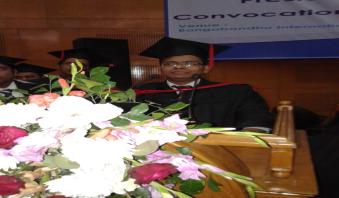 শ্রেণি      : 9ম-10ম
বিষয়	    : বাংলা 2য় পত্র
সময়      : 45মিনিট
মো: শরীফ হোসেন মজুমদার
 সহকারী শিক্ষক 
বাতাইছড়ি উচ্চ বিদ্যালয়
বাতাইছড়ি, বরুড়া, কমিল্লা
আবেদন পত্র
শিখনফল
এই পাঠ শেষে শিক্ষার্থীরা...
আবেদন পত্রের সুনির্দিষ্ট কাঠামো জানতে পারবে।
বিশেষ প্রয়োজনে সরকারি-বেসরকারি প্রতিষ্ঠানের কর্তৃপক্ষের 
    কাছে লিখিত আবেদন করতে পারবে ।
আবেদনপত্র রচনার বিবেচ্য বিষয়
এ শ্রেণির পত্রে কেবল বক্তব্য-বিষয় প্রাধান্য পায়
ভাষা সহজ-সরল ও প্রাঞ্জল হতে হবে
ভাবাবেগ প্রকাশের বিন্দুমাত্র অবকাশ নেই
ভাষার স্পষ্টতা ও শুদ্ধির ওপর সতর্ক ও যত্নবান হতে হয়
পত্রের নির্ভুল কাঠামো অনুসৃতি অপরিহার্য
আবেদন পত্রের অংশ বিভাজন
১। তারিখঃ --/--/---- ইং
২। পত্র প্রাপকের নাম ও ঠিকানা............
৩। বিষয়ঃ.....................।
৪। সম্বোধন.....................,
৫। পত্রের মূল বক্তব্যবিষয়
...........................................................................................................................................।
৬। বিদায় সম্ভাষণ
............
৭। সংযুক্তিঃ ............।
১। তারিখঃ
তারিখঃ ১২/০৩/২০১৪ ইং
আবেদন পত্রের নমূনা
বরাবর
প্রধান শিক্ষক
‘ক’ উচ্চ বিদ্যালয়, ঢাকা।
২। পত্র প্রাপকের নাম 
    ও ঠিকানাঃ
৩। বিষয়ঃ
বিষয়ঃ অগ্রিম পাঁচদিনের ছুটির জন্য আবেদন।
৪। সম্বোধনঃ
জনাব,
বিনীত নিবেদন এই যে, আসছে ১৫ই মার্চ, রোজ শনিবার আমার বড় বোনের শুভবিবাহ অনুষ্ঠিত হতে যাচ্ছে। এ উপলক্ষে আত্মীয়-স্বজনদের আদর-আপ্যায়নের জন্য আমার উপস্থিত থাকা একান্ত কর্তব্য। সে কারণে ১৩-১৭ই মার্চ পর্যন্ত মোট পাঁচদিন আমার ছুটির বিশেষ প্রয়োজন।
৫। পত্রের মূল    
     বক্তব্যবিষয়ঃ
অতএব, উপরিউক্ত বিষয়টি বিবেচনা করে আমাকে পাঁচদিন ছূটি মঞ্জুর করতে আপনার যেন মর্জি হয়।
নিবেদক
আপনার একান্ত অনুগত ছাত্র
‘খ’
শ্রেণিঃ দশম
রোলঃ ৩
৬। বিদায় সম্ভাষণঃ
সংযুক্তিঃ বিয়ের কার্ড।
৭। সংযুক্তিঃ
দলীয় কাজ
একটি আবেদন পত্রের ছক অংকন কর।
মূল্যায়ন
১। আবেদন পত্র কী?
২। আবেদনপত্রে শিরোনাম বা খামের প্রয়োজন আছে কি?
৩। আবেদন পত্রের কাঠামোগুলো ধারাবাহিকভাবে বর্ণনা কর।
বাড়ির কাজ
বিদ্যালয়ে একটি বিজ্ঞান ক্লাব গঠনের অনুমতি প্রার্থনা করে প্রধান শিক্ষকের নিকট একখানা আবেদনপত্র রচনা কর।
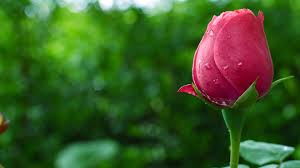 সবাইকে ধন্যবাদ
1| webv †eZ‡b Aa¨q‡bi AbygwZ †P‡q cÖavb wkÿ‡Ki wbKU GKwU `iLv¯Í †jL|
2| cÖksmvcÎ †P‡q cÖavb wkÿ‡Ki wbKU GKLvbv cÎ †jL| 	
3| Avw_©K mvnvh¨ †P‡q †Zvgvi we`¨vj‡qi cÖavb wkÿ‡Ki wbKU GKLvbv cÎ †jL|  	
4| †Zvgv‡`i we`¨vj‡q GKwU K¨vw›Ub †Lvjvi Rb¨ cÖavb wkÿ‡Ki wbKU GKLvbv Av‡e`bcÎ iPbv Ki|
5| GKwU ¸iæZ¡c~Y© †Ljv †`Lvi Rb¨ QywU †P‡q cÖavb wkÿ‡Ki wbKU GKLvbv Av‡e`bcÎ †jL|	
6| we`¨vj‡q GKwU weÁvb K¬ve MV‡bi AbygwZ cÖv_©bv K‡i cÖavb wkÿ‡Ki Kv‡Q GKwU Av‡e`bcÎ †jL|
7| wej‡¤^ †eZb cÖ`v‡bi Rb¨ Rwigvbv gvd †P‡q †Zvgvi we`¨vj‡qi cÖavb wkÿK/wkwÿKvi wbKU GKLvbv 
       `iLv¯Í †jL|
8| wkÿv md‡i hvIqvi hyw³ †`wL‡q †Zvgvi we`¨vj‡qi cÖavb wkÿ‡Ki Kv‡Q A_© I AbygwZ cÖv_©bv 
      K‡i GKwU Av‡e`bcÎ iPbv Ki|					
9| †ev‡bi weevn Dcj‡ÿ mvZw`‡bi AwMÖg QywU †P‡q cÖavb wkÿ‡Ki wbKU GKLvbv `iLv¯Í †jL|	
10| we`¨vjq n‡Z QvocÎ cvIqvi Rb¨ cÖavb wkÿ‡Ki wbKU GKLvbv Av‡e`bcÎ †jL|	
11| MÖx‡®§i Rb¨ †fvi mvZUv †_‡K ¯‹zj ïiæ Kivi Rb¨ †Zvgvi cÖavb wkÿ‡Ki wbKU `iLv¯Í †jL|	
12| we`¨vj‡q Dcw¯’Z nevi ci nVvr Amy¯’Zv †eva Kivq Aewkó mg‡qi Rb¨ QywU cÖv_©bv K‡i 
      we`¨vj‡qi cÖavb wkÿ‡Ki wbKU GKwU `iLv¯Í †jL|				
13| we`¨vj‡q wewPÎvbyôv‡bi Av‡qvRb Dcj‡ÿ AbygwZ †P‡q cÖavb wkÿ‡Ki wbKU GKLvbv Av‡e`bcÎ †jL|
14| cixÿvi ci †Zvgvi we`¨vj‡q GKwU bvUK gÂ¯’ Kivi Rb¨ AbygwZ cÖv_©bv K‡i cÖavb wkÿ‡Ki wbKU 
      GKLvbv  Av‡e`bcÎ †jL|
কতিপয় গুরুত্বপূর্ণ আবেদনপত্র
15| †Kvb Abyôvb Dcj‡ÿ evwo hvIqvi Rb¨ QywU †P‡q QvÎvevm ZË¡veavq‡Ki wbKU 
      GKwU Av‡e`b cÎ iPbv Ki|	
16| †Zvgvi GjvKvq GKwU cvVvMvi ¯’vc‡bi Rb¨ †Rjv cÖkvm‡Ki wbKU `iLv¯Í wjL	
17| miKvix Awd‡m PvKwii Rb¨ GKUv Av‡e`b cÎ †jL|		
18| †Kv‡bv evwYwR¨K cÖwZôv‡b Awdm-mnKvixi k~b¨ c‡` wb‡qv‡Mi Av‡e`b Rvwb‡q 
      GKLvbv cÎ †jL|
19| GjvKvq mš¿vmx‡`i †`ŠivZ¡ wbim‡b ¯’vbxq _vbvi fvicÖvß Kg©KZ©vi Kv‡Q Av‡e`	
20| †Zvgvi GjvKvi eb¨vZ©‡`i mvnv‡h¨i Av‡e`b Rvwb‡q †Rjv cÖkvm‡Ki wbKU 
      GKLvbv cÎ †jL|	
21| †Zvgvi MÖv‡g GKwU WvKNi ¯’vc‡bi Rb¨ mswkøó KZ©„c‡ÿi wbKU GKwU Av‡e`bcÎ 
      iPbv Ki|	
22| †Zvgvi GjvKvq we`y¨r weåv‡Ui cÖwZKvi cÖv_©bv K‡i h_vh_ KZ©„c‡ÿi wbKU 
      GKLvbv  Av‡e`bcÎ iPbv Ki|
23| GjvKvq bjK~‡ci cÖ‡qvRbxqZvi K_v D‡jøL K‡i †Zvgvi GjvKvi †Pqvig¨v‡bi 
      wbKU GKwU Av‡e`bcÎ iPbv Ki|